PENDIDIK PROFESIONAL DI MASA PANDEMI
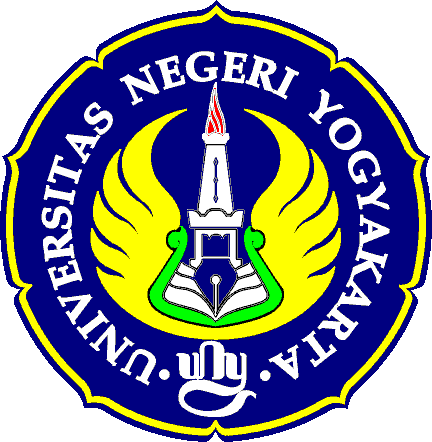 Prof. Suyanto, Ph.D
www.suyanto.id
(Guru Besar Fakultas Ekonomi Universitas Negeri Yogyakarta)
(Dirjen Manajemen Pendidikan Dasar dan Menengah  Depdiknas dan Kemdikbud 2005-2013)
Dipresentasikan Dalam Kegiatan Webinar  untuk Memperingati Hari Pendidikan Nasional 2020, Diselenggarakan oleh Fakultas Keguruan dan Ilmu Pendidikan, Universitas Muhammadiyah Malang, Tanggal 5 Mei 2020.
The Fourth Industrial Revolution
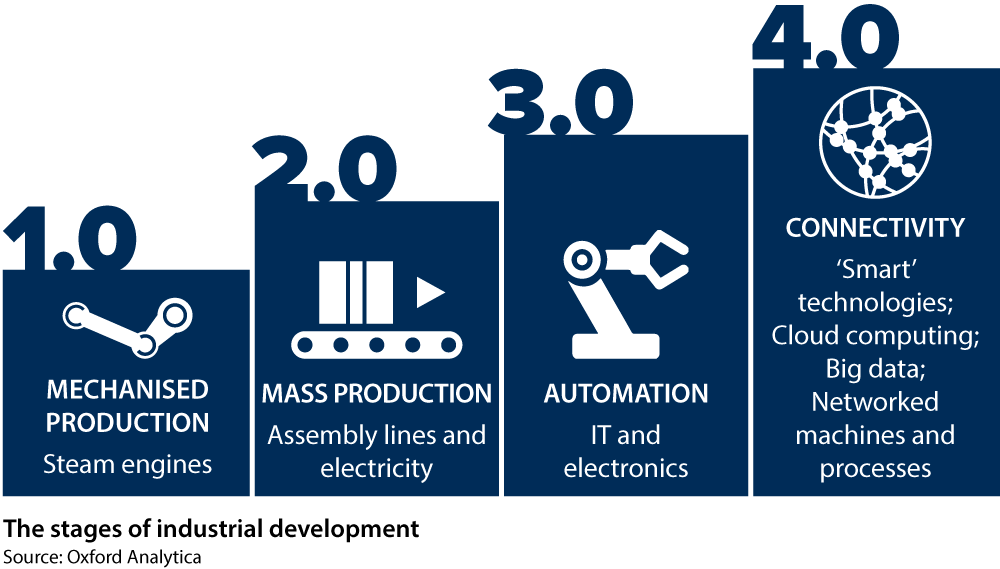 PREDIKSI ROWAN GIBSON*)
“The fact is that the future will not be a continuation of the past. It will be a series of discontinuation. But in order to grab hold of the future, we have to let go off the past. We have to challenge and, in many cases, unlearn the old model, the old paradigms, the old rules, the old strategies, the old assumptions, the old success recipes” (Gibson, 1977: 6)
*)Rethinking the Future, Rethinking Business, Principles, Competition, Control and Complexity, Leadership, Markets and the World.
3
A Growing Speed of Technology Adoption: Create Different of Mode of Learning
MASA PANDEMIK
10 million
Internet
Fax
PC
customers
Mobile Phone
Cable TV
Telephone
10		20		30		40 (year)
Sumber: Ainun Na’im
Source: Yim (2011) in UNIDO (2013)
PENDIDIK HARUS BERUBAH
DI MASA PANDEMIK
Teknologi
Kreatifitas
Sumber: Djohan Yoga
5
Guru
Guru adalah pendidik profesional dengan tugas utama: mendidik, mengajar, membimbing, mengarahkan, melatih, menilai, dan mengevaluasi peserta didik
Sumber: UUGD Nomor 14 Tahun 2005 sebagaimana dalam Suyanto & Asep 2012
6
GURU PROFESIONAL
Guru yang memiliki keahlian dan keterampilan yang diperoleh melalui pendidikan atau pelatihan khusus guna menunjang pekerjaannya serta memiliki kualifikasi akademik minimal S1/D4.
Sumber: UUGD Nomor 14 Tahun 2005 sebagaimana dalam Suyanto & Asep 2012
7
PRINSIP-PRINSIP PROFESIONALISME
memiliki bakat, minat, panggilan jiwa dan idealisme
memiliki komitmen untuk meningkatkan mutu pendidikan, keimanan, ketakwaan, dan ahlak mulia
memiliki kualifikasi akademik dan latar belakang pendidikan sesuai dengan bidang tugasnya
memiliki kompetensi yang diperlukan sesuai dengan bidang tugasnya
memiliki tanggungjawab atas pelaksanaan tugas keprofesionalan
memperoleh penghasilan yang ditentukan sesuai dengan prestasi kerja
memiliki kesempatan untuk mengembangkan keprofesionalan secara berkelanjutan dengan belajar sepanjang hayat
memiliki jaminan perlindungan hukum dalam melaksanakan tugas keprofesionalan
memiliki organisasi profesi yang mempunyai kewenangan mengatur hal-hal yang berkaitan dengan tugas keprofesionalannya.
Sumber: UUGD Nomor 14 Tahun 2005 sebagaimana dalam Suyanto & Asep 2012
8
KARAKTERISTIK ORANG (GURU) YANG PROFESIONAL
Harus memiliki landasan pengetahuan yang kuat;
Harus berdasarkan atas kompetensi individual;
Memiliki sistem seleksi dan sertifikasi;
Ada kerjasama dan kompetisi yang sehat antar sejawat;
Adanya kesadaran profesional yang tinggi;
Memiliki prinsip-prinsip etik (kode etik);
Memiliki sistem sanksi profesi;
Adanya militansi individual;
Memiliki organisasi profesi.
9
Sumber: Houle 1980 sebagaimana dalam Suyanto & Asep 2012
KOMPETENSI GURU
Pedagogik
(1) Aspek potensi peserta didik  (2) teori belajar & pembelajaran, strategi, kompetensi & isi, dan merancang pembelj;(3) menata latar  & melaksanakan; (4) asesmen proses dan hasil; dan (5) pengembangan akademik & non akademik
Pemahaman peserta didik, peran-
cangan, pelaksanaa, & evaluasi
Pembelajaran, pengemb.PD
Kepribadian
(1) Norma hukum  & sosial, rasa bangga,Konsisten dgn norma; (2) mandiri & etos kerja; (3) berpengaruh positif  & disegani; (4) norma religius & diteladani; (4) jujur;
Mantap & Stabil, Dewasa,
Arief, Berwibawa, Akhlak Mulia
(1) Paham materi, struktur, konsep, metode Keilmuan yang menaungi, menerapkan dlm kehidupan sehari-hari; dan (2) metode pengembangan ilmu, telaah kritis,  kreatif dan inovatif terhadap bidang studi
Profesional
Menguasai keilmuan bidang studi; 
dan langkah kajian kritis pendalam-
an isi bidang studi
Sosial
Komunikasi & bergaul dgn peserta
didik, kolega, dan masyarakat
Menarik, empati, kolaboratif, suka menolong,  
menjadi panutan, komunikatif, kooperatif
GURU PROFESIONAL
10
Sumber: UUGD Nomor 14 Tahun 2005 sebagaimana dalam Suyanto & Asep 2012 yang diperkaya
GURU SUKSES – GURU GAGAL
(Guru Prefesional Vs. Guru Amatiran)
Di Masa Pandemik
Sumber: Djohan Yoga (dielaborasi)
11
What is Mindset ?
Kumpulan kepercayaan yang akan menentukan reaksi dan pemaknaan seseorang terhadap situasi.
Masa Pandemik Covid-19
Sumber: Djohan Yoga
12
Self-fulfilling Prophecy
Pandemik Covid-19
OUR
BELIEFS
(ABOUT OTHERS)
INFLUENCE
REINFORCE
THE PYGMALION EFFECT
(Self-fulfilling prophecy)
OTHERS’
ACTIONS
(TOWARDS OTHERS)
OUR
ACTIONS
(TOWARDS OTHERS)
CAUSE
IMPACT
OTHERS’
BELIEFS
(ABOUT THEMSELVES)
Source: theworldcounts.com
Types of Mindset
Growth
Fixed
Talenta
Takdir
Menghindar
Belajar
Usaha
Menerima
Sumber: Djohan Yoga
14
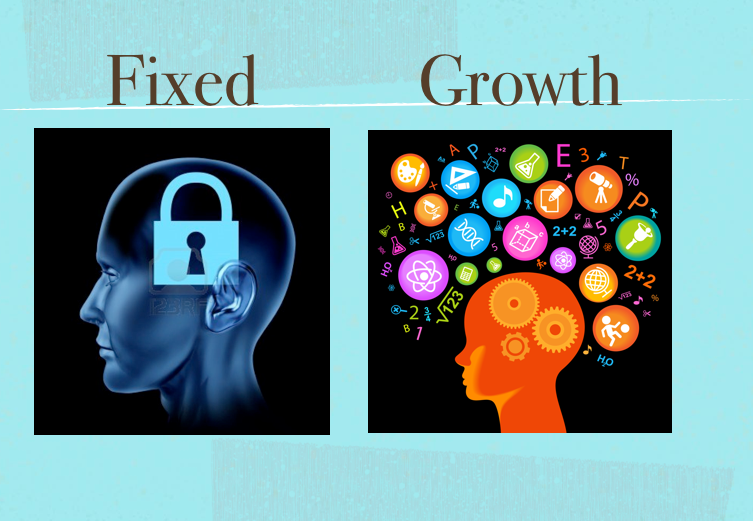 Sumber: Djohan Yoga
15
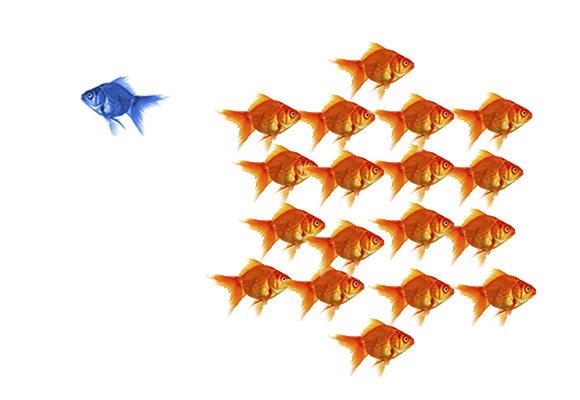 PERUBHAN MINDSET DI MASA COVID-19
ME FIRST
Sumber: Djohan Yoga
16
GURU HARUS
 BERKARAK-
TER MULIA
Karakter memiliki 2 bagian yang utama :                 Performance Character  & Moral Character.
Sumber: Djohan Yoga
Performance Character: “Melakukan Yang Terbaik”
Berorientasi untuk menguasai sesuatu
Dibutuhkan untuk merealisasikan potensi dalam meraih prestasi.  
PC akan memaksimalkan prestasi, sebab akan melahirkan kekuatan dan strategi yang dapat menantang diri kita sendiri untuk meraih yang terbaik dari talenta yang kita miliki.
Sumber: Djohan Yoga
Moral Character: “Melakukan Yang Benar”
Berorientasi pada hubungan antar sesama manusia
Dibutuhkan untuk berperilaku yang beretika, hubungan yang positif dan warganegara yang bertanggungajawab. 
MC menghargai pendapat orang lain, sehingga kita tidak melanggar nilai moral saat kita mengejar prestasi kita.
Sumber: Djohan Yoga
Performance & Moral Character Untuk Guru
Adalah mungkin untuk memiliki PC tanpa MC atau sebaliknya. 
Orang yang berkarakter memiliki kedua karakter itu. 
Kedua karakter saling mendukung satu dengan yang lain secara terpadu dan terkait
Kedua karakter memiliki 3 komponen : kesadaran, sikap dan aksi.
Sumber: Djohan Yoga
21st Century Skills – Harus Dimiliki Semua Guru Profesional
Leadership
Digital literacy
Communication
Emotional intelligence
Entrepreneurship
Global citizenship
Problem-solving
Team-working
Creativity
 Critical thinking               
 Communication
 Colaboration
Sumber: Pearson-Learning Curve Report 2014
:
TOP 10 SKILLS IMPORTANT IN THE WORKFORCE
2020
2015
Complex problem solving
Complex problem solving
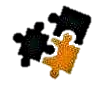 2. Critical Thinking
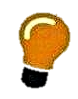 2. Coordinating with Others
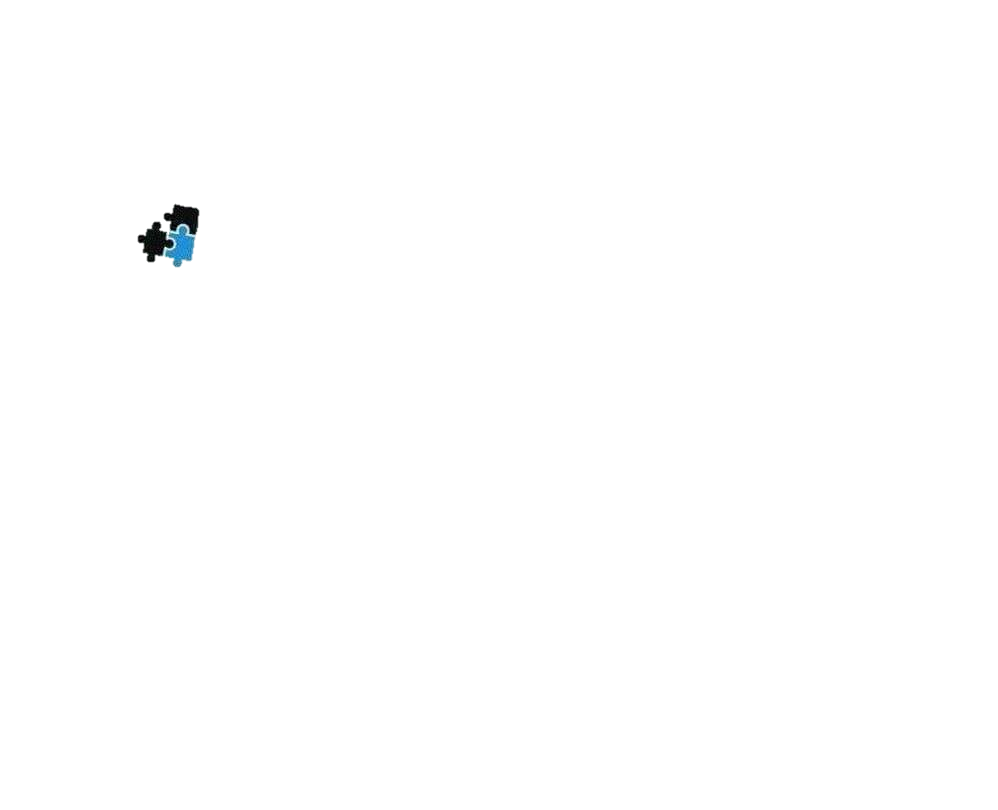 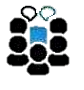 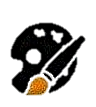 3. Creativity
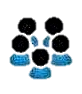 3. People Management
4. People Management
4. Critical Thinking
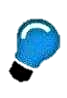 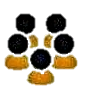 5. Coordinating with Others
5. Negotiation
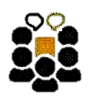 6. Quality Control
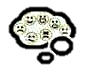 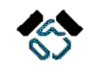 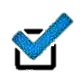 6. Emotional Intelligence
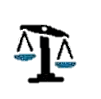 8. Service Orientation
7. Service Orientation
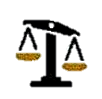 7. Judgment and Decision Making
8. Judgment and Decision Making
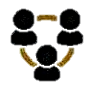 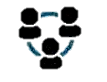 9. Active Listening
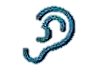 9. Negotiation
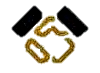 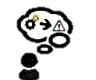 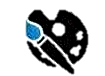 10. Cognitive flexibility
10. Creativity
22
Sumber:  World Economic Forum.
:
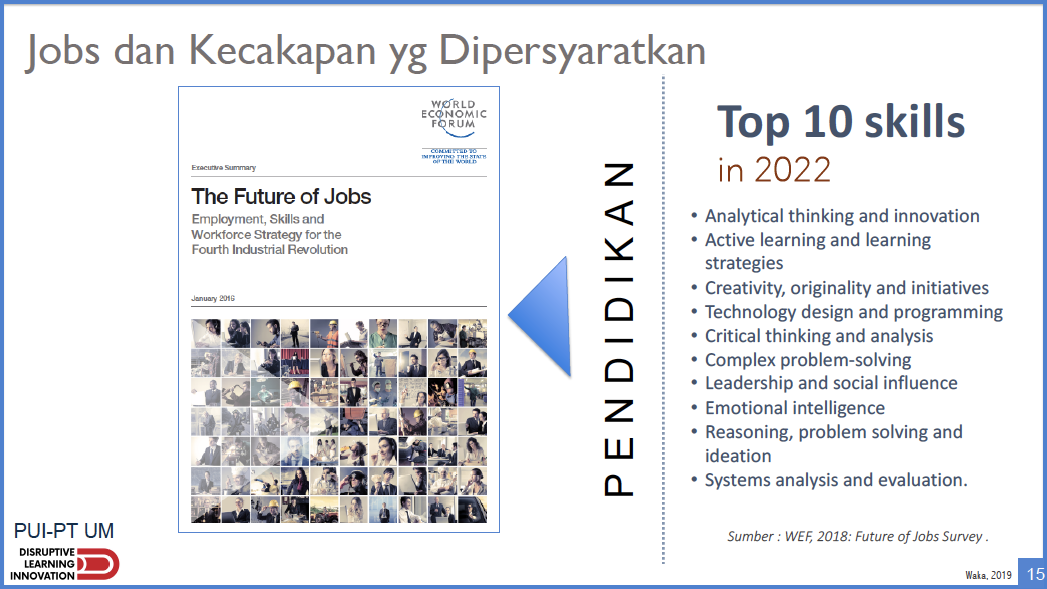 21st – Century Skills
COMPETENCIES
How students approach their changing environment
FOUNDATIONAL LITERACIES
How students apply core skills to everyday tasks
COMPETENCIES
How students approach complex challenges
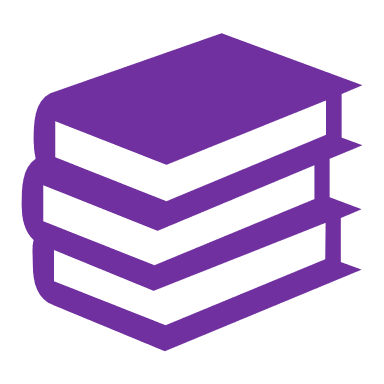 1. Literacy
7. Critical thinking /problem-solving
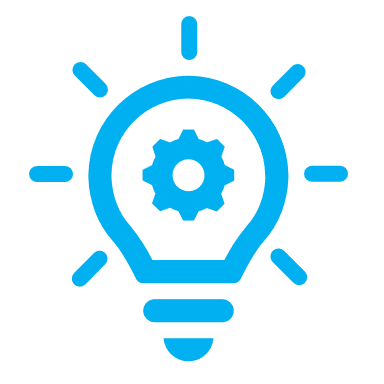 11. Curiosity
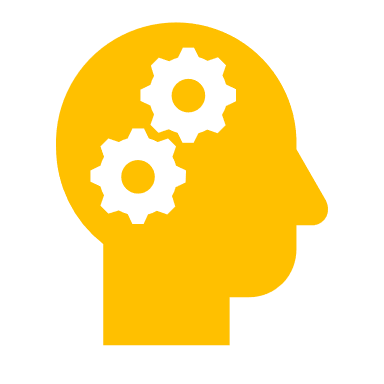 2. Numeracy
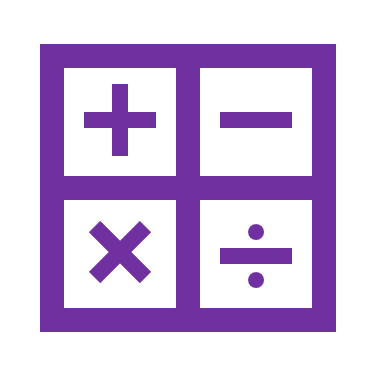 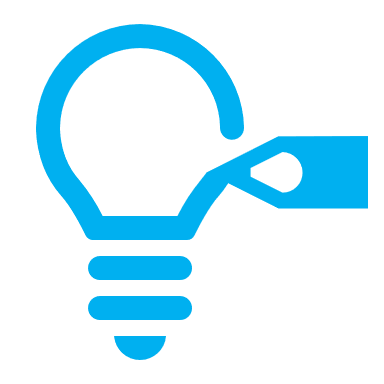 12. Initiative
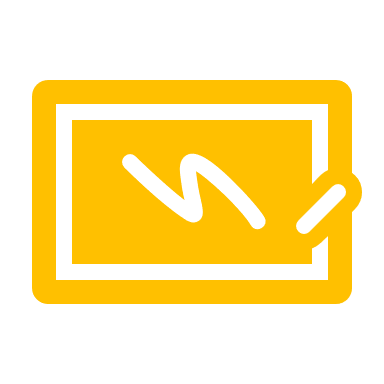 8. Creativity
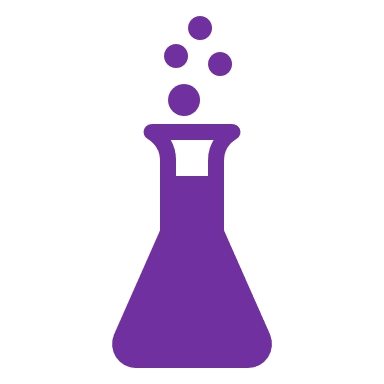 3. Science literacy
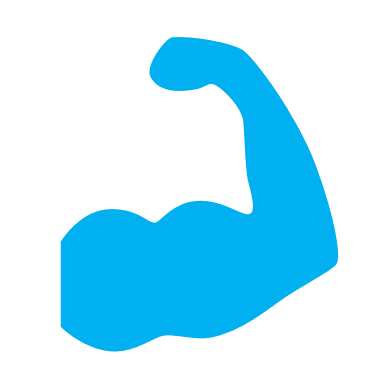 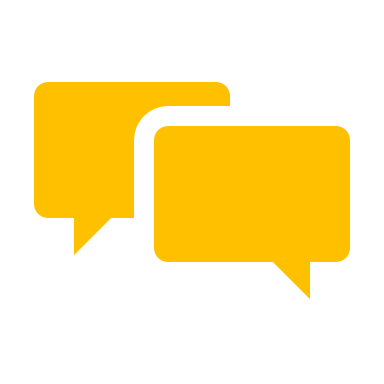 9. Communication
13. Persistence/grit
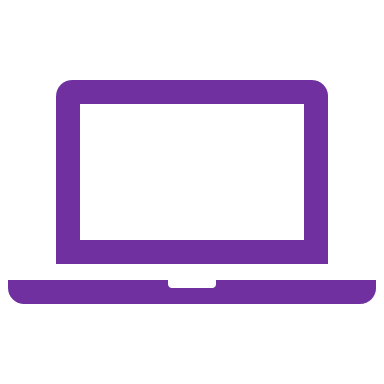 4. ICT literacy
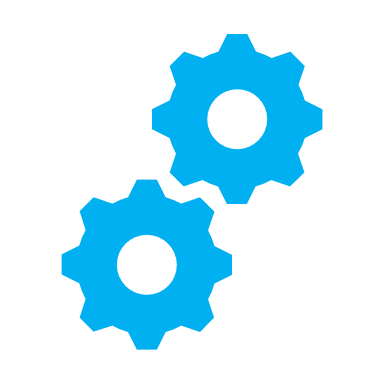 14. Adaptive
10. Collaboration
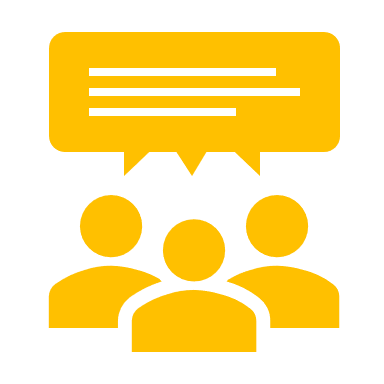 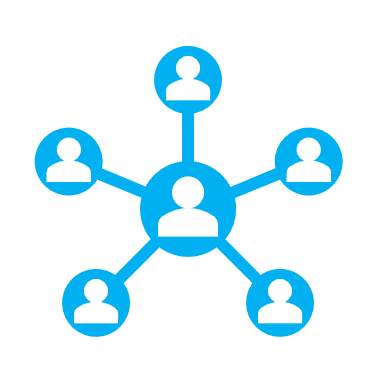 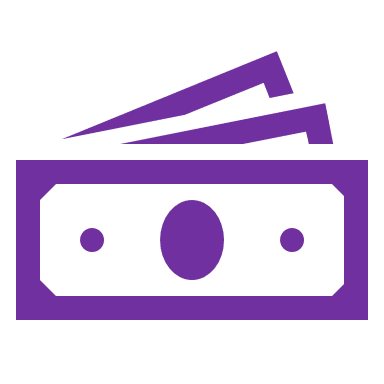 5. Financial literacy
15. Leadership
6. Cultural & Civic literacy
16. Social & cultural awareness
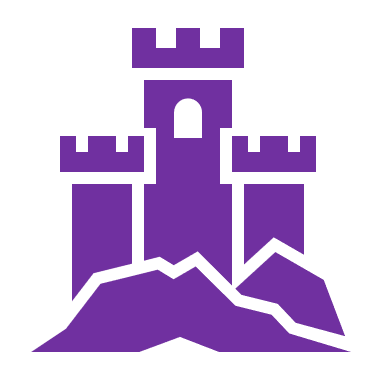 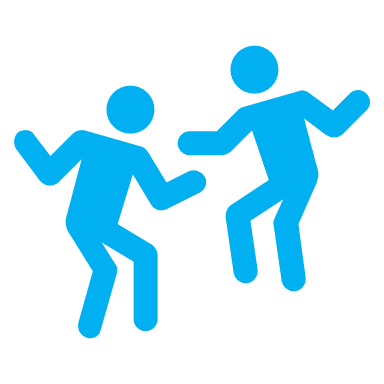 Lifelong Learning
GURU: COMFORT VS GROWTH ZONE
Find purpose
Live dreams
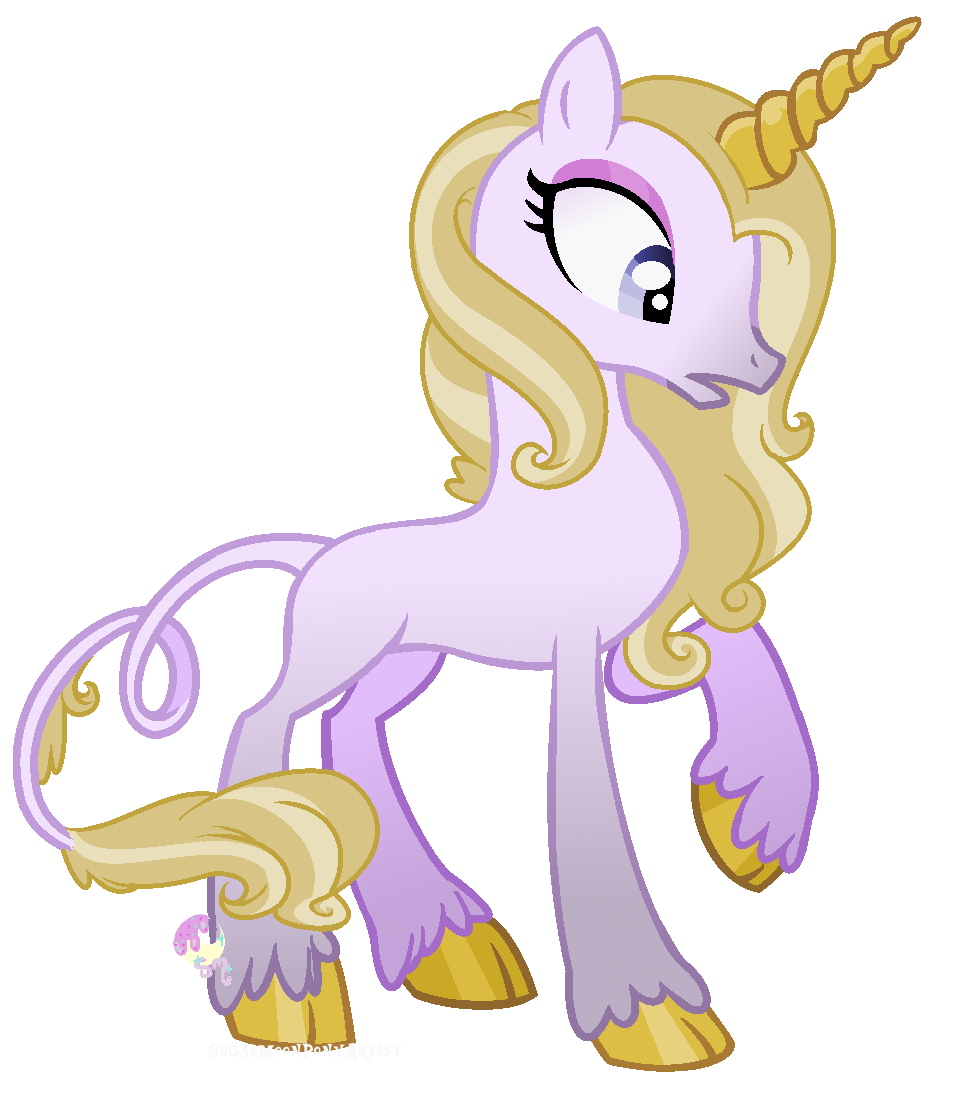 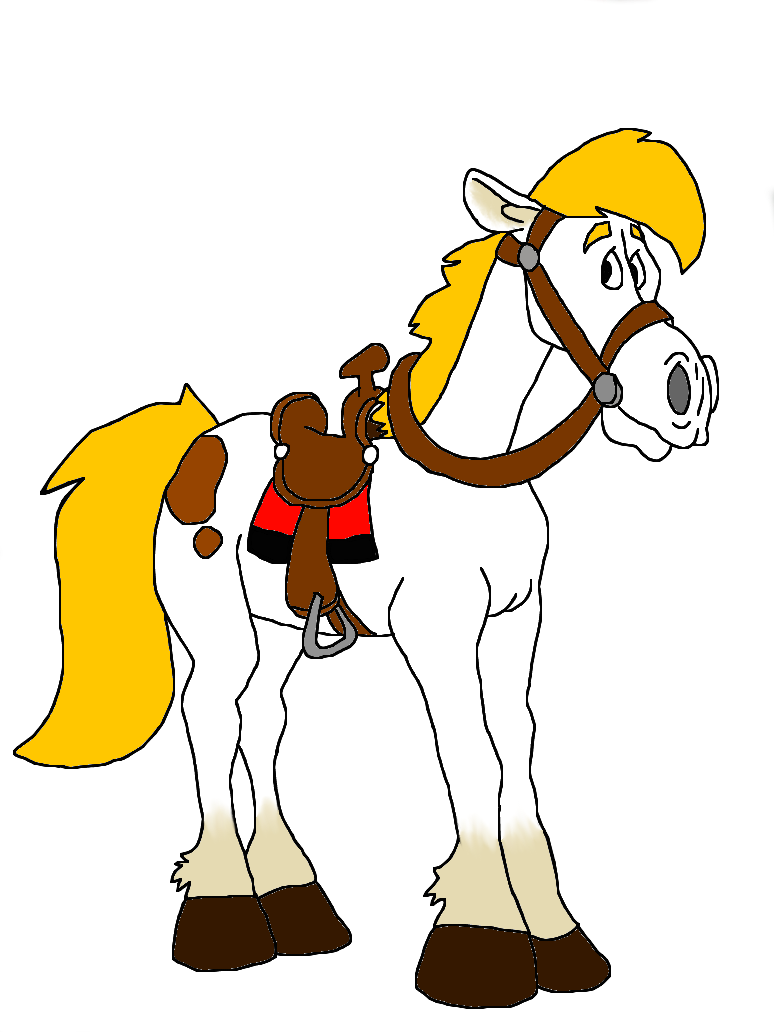 Deal with challenges and problems
Lack of self-confidence
GURU PROFESIONAL MASA PANDEMIK
LEARNING
ZONE
GROWTH
ZONE
FEAR
ZONE
COMFORT
ZONE
Feel safe and  in control
Find excuse
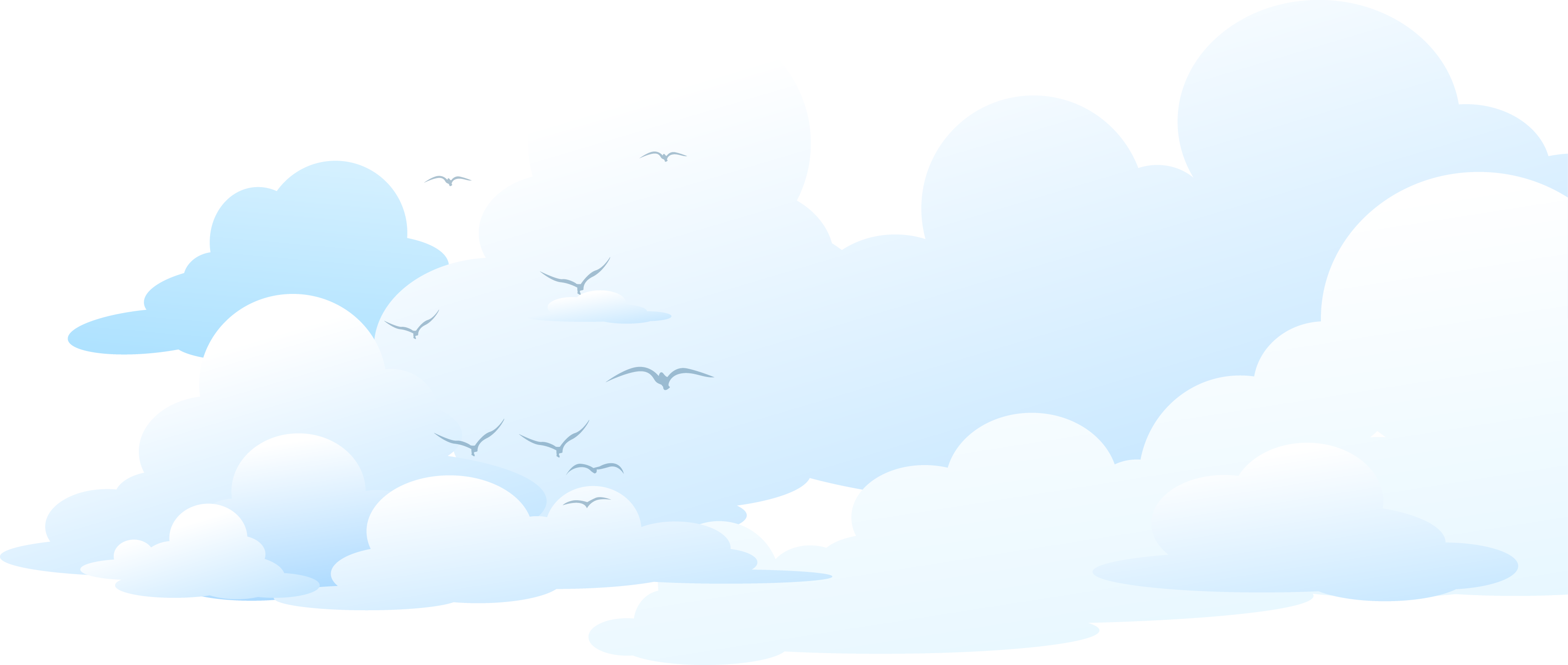 Acquire new skills
Set new goals
Be affected by others’ opinions
Extend your comfort zone
Conquer objectives
PAMDEMIK COVID-19
Source: Adapted from Larry Kim, https://www.MobileMonkey.com
Menjadi Guru Profesional
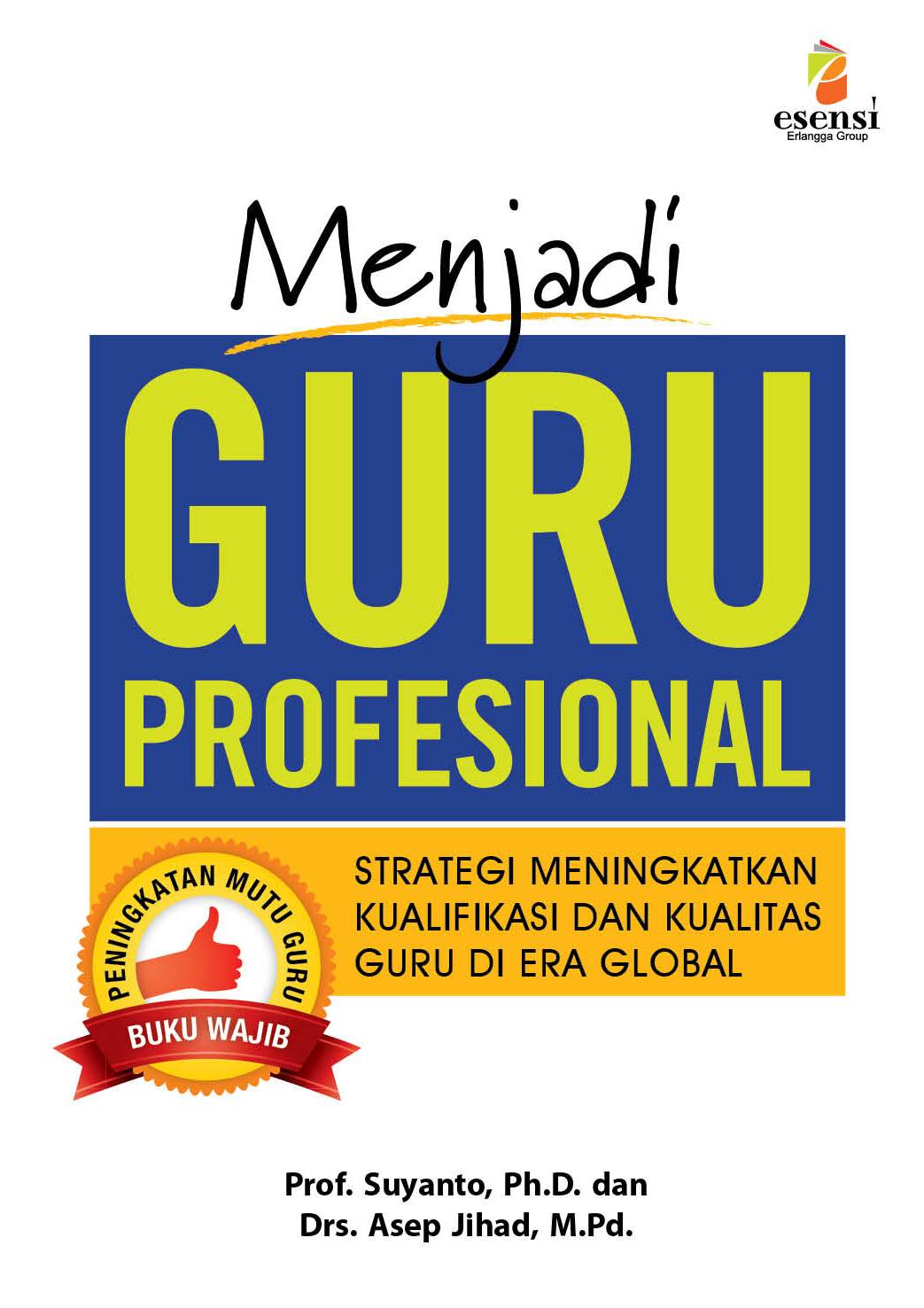 Penulis	: Prof. Suyanto, Ph.D. & Drs.        Asep Jihad, M.Pd.
Kode Buku 	: 308.371.007.0
ISBN		: 978-602-7596-50-4
Spesifikasi	: 17,5 × 25 cm
		  BW, HVS 70 gram
Jumlah Hal. 	: 296 halaman
BUKU UNTUK PENULIS PEMULA
27
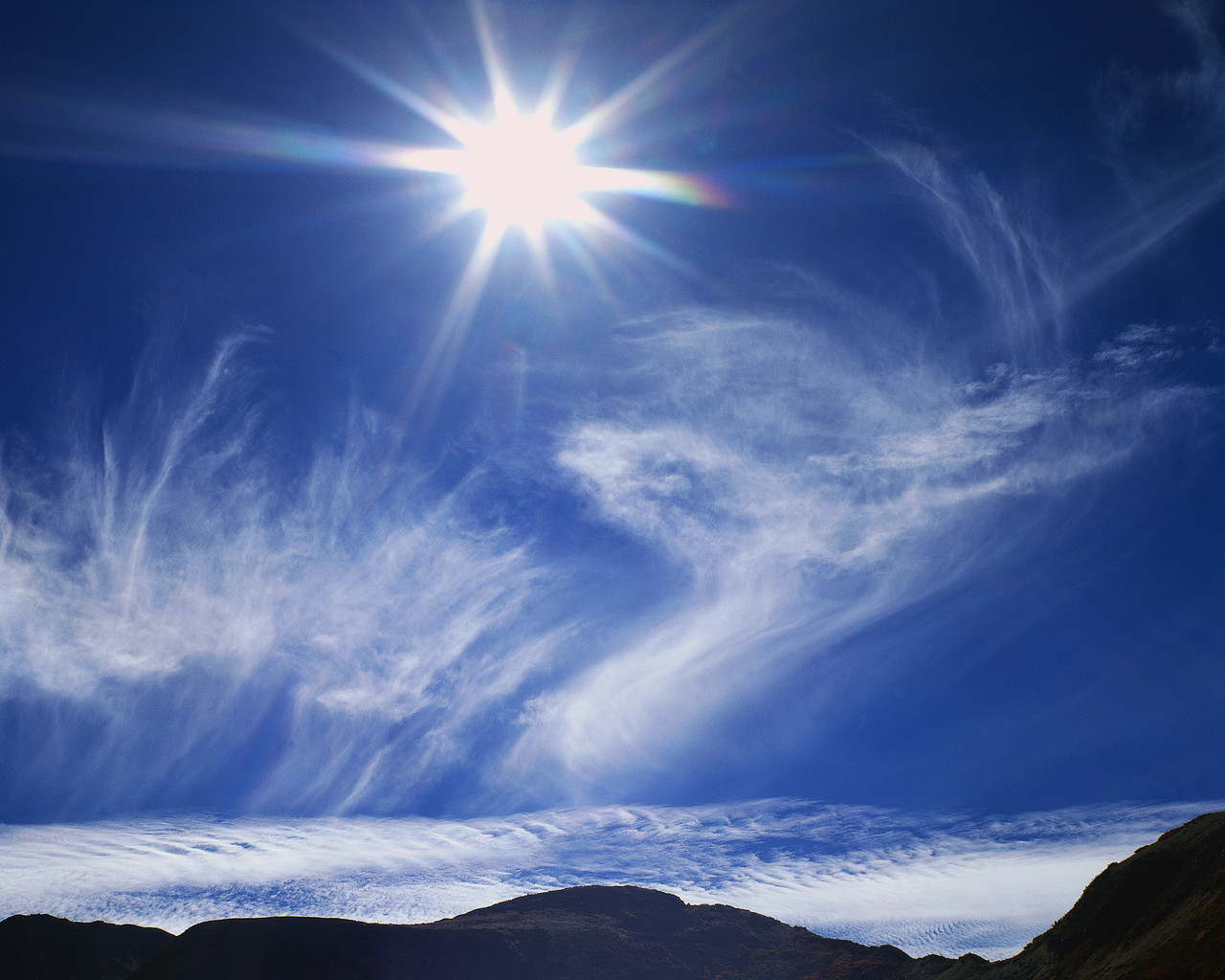 TERIMA KASIH
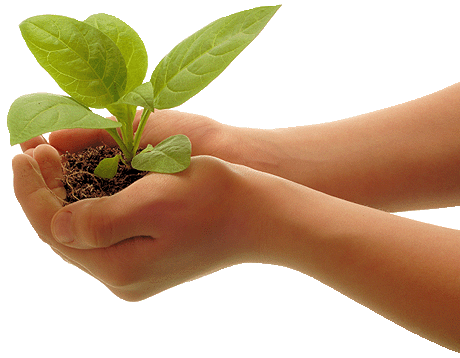 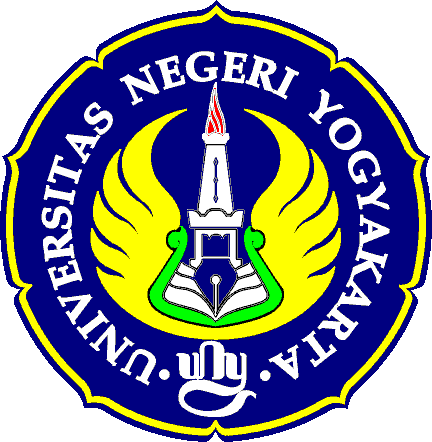 28